Week 2 - Friday
COMP 1800
Last time
What did we talk about last time?
Selection statements (if)
random library
Monte Carlo approximation
Questions?
Else
Either/Or
Sometimes you have to make a decision
If a condition is true, you go one way, if not, you go the other
For example:
If I win the lottery,
I'll buy a Lamborghini
Otherwise,
I'll cry myself to sleep
Exclusivity
Note the nature of this kind of condition
Both outcomes cannot happen
Either you buy a Lamborghini or cry yourself to sleep, never both
For these situations, we use the else construct
Anatomy of an if-else
if condition : 
	A statements
else :
	B statements
Two different outcomes
else example
if balance < 0:
	print('You are in debt!')
else:
	print('You have $' + str(balance))
if and elif
What if you have a list of mutually exclusive conditions?
You can tie all the possibilities together starting with if, then for each additional condition, you use elif to check it, and then you can optionally end with an else if none of the other conditions were met
if index == 1:
		print('First')
elif index == 2:
		print('Second')
elif index == 3:
		print('Third')
else:
		print(str(index) + "th")
Back to Monte Carlo
Recall the random library
The random library lets us produce random numbers
It has two functions that will be useful to us:
randint(a, b): Returns a random integer n where a ≤ n ≤ b
random(): Returns a random floating-point value from [0, 1)
To use them, import random and then call the functions qualified by random followed by a period:
import random

dice = random.randint(1, 6)
percentage = random.random()
Monte Carlo approximation of π
We can do something called a 
	Monte Carlo approximation of π
We "throw" darts at a 1 x 1 square
	 in the upper right corner of a 
	circle with radius 1
We count the ones that fall inside the circle and divide by the total darts thrown
 That fraction is an estimation of the area of one fourth of the circle
By multiplying by 4, we approximate π
y
x
Monte Carlo approximation function
Here is a function that performs the Monte Carlo approximation:
import random

def monteCarlo(darts):
    hits = 0
    for i in range(darts):
        x = random.random()
        y = random.random()
        if x*x + y*y <= 1.0: # see if dart is in circle
            hits += 1
    return 4.0 * hits / darts
Drawing the Monte Carlo approximation
We can  use the turtle package to draw the darts that we "throw" when doing the Monte Carlo approximation
We need to do two things:
Scale the screen so that it's the right size for the dots we're drawing
We want the screen to go from (0, 0) up to (1, 1)
Draw a blue dot when the dart is in the circle and a red dot when it's not
(o, 1)
(o, 0)
(1, 0)
Scaling the screen
How far do the coordinates stretch on the normal turtle screen?
Who knows?!
However, we can get the screen with the following command (as long as we already imported turtle)


Then, we can set the minimum x, minimum y, maximum x, and maximum y with the setworldcoordinates() method
screen = turtle.Screen()
screen.setworldcoordinates(0, 0, 1, 1) #(0,0) to (1,1)
Drawing dots
To draw a dot at a location, use the goto() method followed by the dot() method
Assuming you have a turtle object named yertle:



Before drawing a dot, you can set the color to draw by calling the color() method with a color:


Before  drawing dots, put the turtle's tail up with the up() method so that it doesn't draw lines everywhere
yertle.goto(x, y)
yertle.dot()
yertle.color('blue')
Work Time for Assignments 1 and 2
Upcoming
Next time…
Strings
Concatenation
Repetition
Indexing
Slicing
Searching
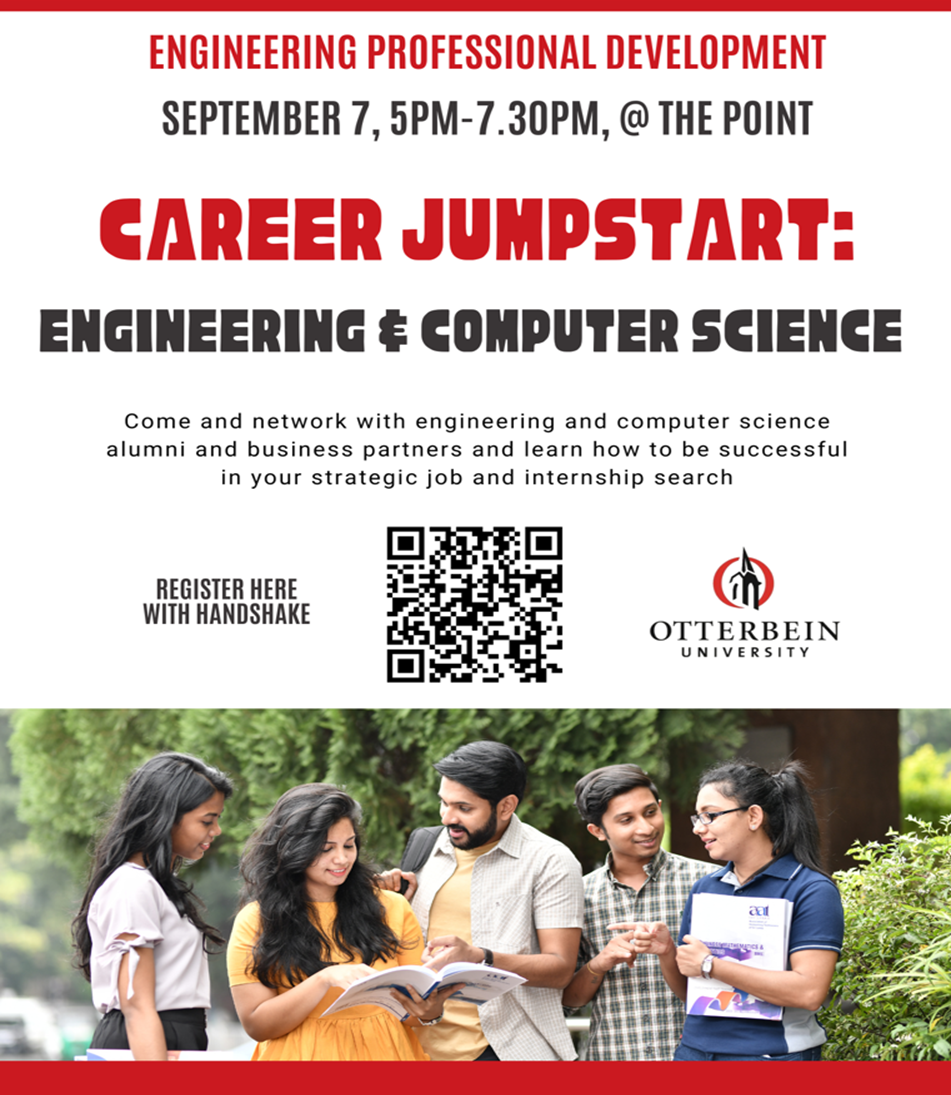 20 employers in the fields of Engineering and Computer Science
20 alumni members attending 
Free professional LinkedIn headshots 
Plenty of food and great conversations 
Build new connections on LinkedIn 
Door prizes 
Network with people in your field
Learn about possible internships
Gain new insights about your major 
Required event for all sophomores
Reminders
Read Section 3.2 of the textbook
Finish Assignment 1
Due tonight by midnight!
Work on Assignment 2
Due next Friday by midnight